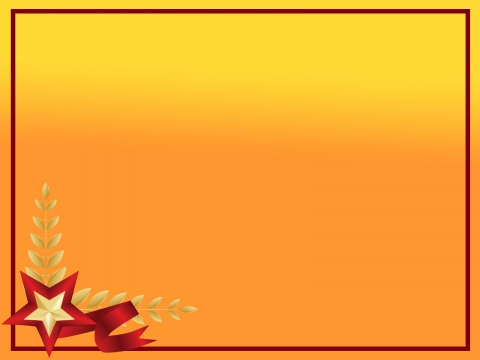 Они вернули нам мир и весну…
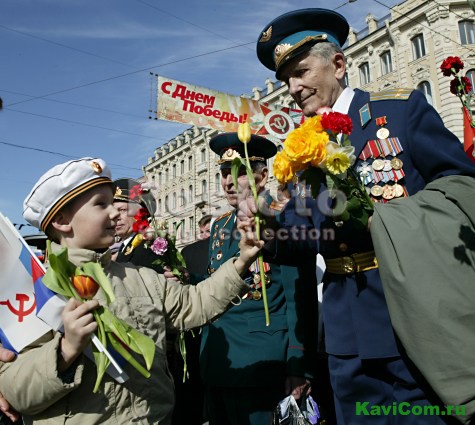 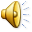 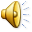 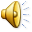 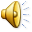 Презентацию подготовила
Перфилова Л.Н. - воспитатель
МБДОУ «ЦРР-детский сад №17 «Журавлик»
г.Верхний Уфалей Челябинской области
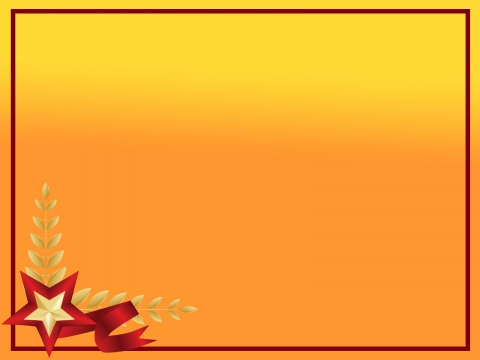 Как давно была война…  Но мы не должны забывать о ней.  Из поколения в поколение, из уст  
в уста,  должны передаваться рассказы о воинах, павших за Отечество, о подвигах русского народа 
и  о  Великой Победе.  Это – наше прошлое, а без прошлого – нет настоящего и не может быть будущего… Через подрастающее поколение мы можем передать нашим потомкам память о Великой Отечественной Войне и её героях.
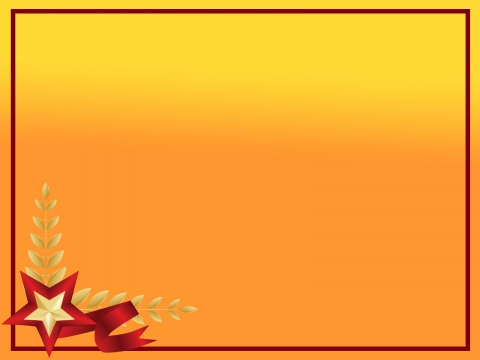 Выставка книг к Дню Защитника Отечества
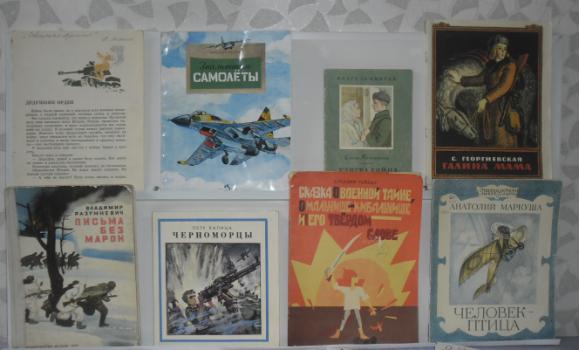 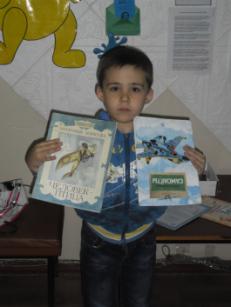 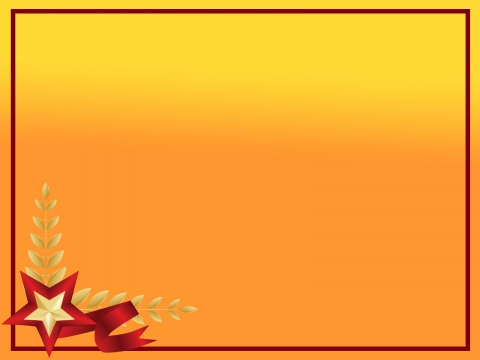 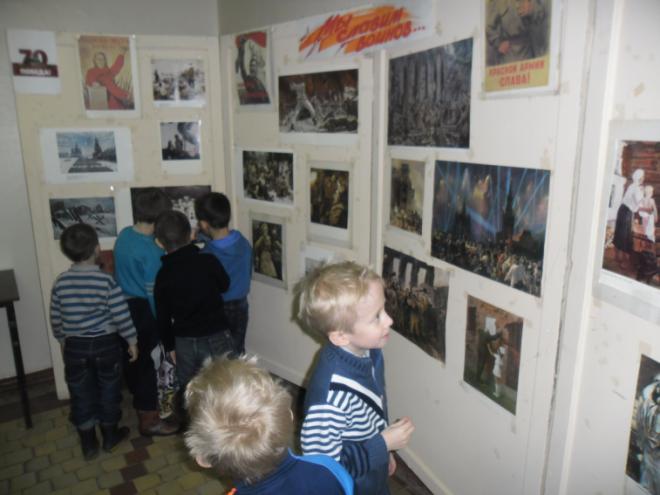 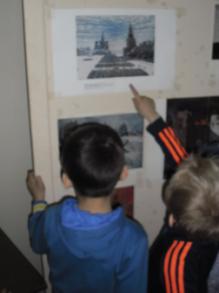 Экспозиция в городской библиотеке 
            «Мы славим воинов»
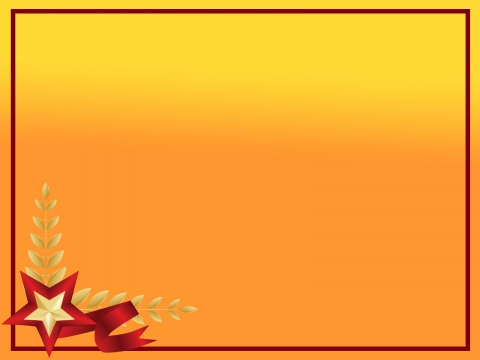 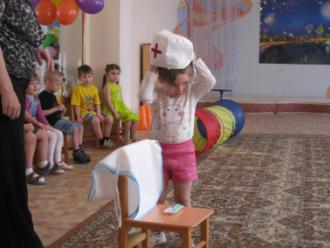 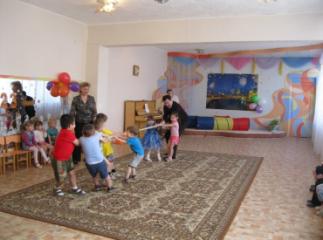 Праздник
    
    всех

  мужчин
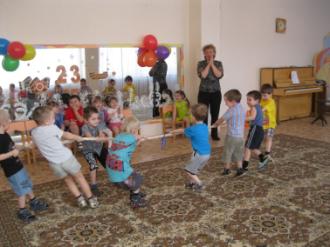 «Папа, дедушка и я
защитим страну всегда!»
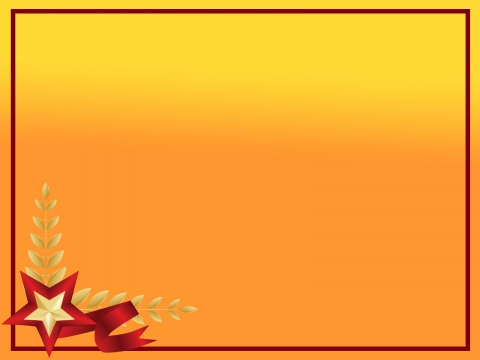 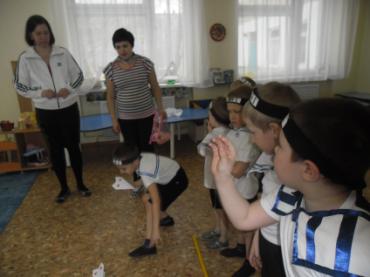 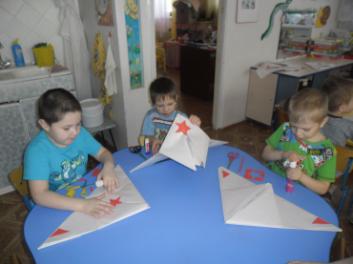 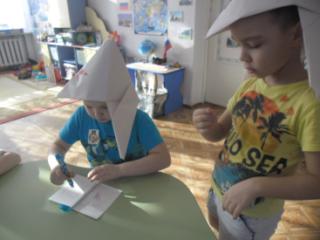 День 
     Защитника 
            Отечества
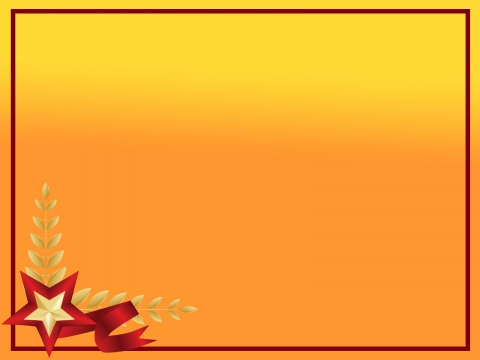 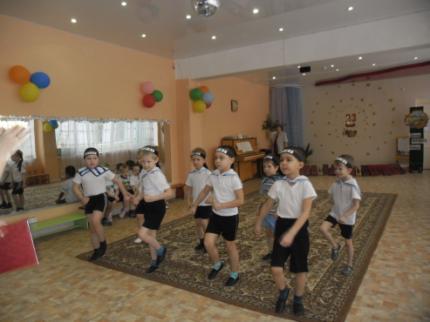 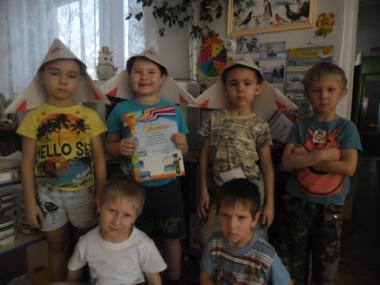 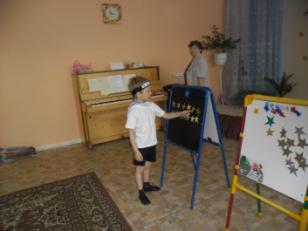 Спортивный праздник
«Этих дней не смолкнет слава…»
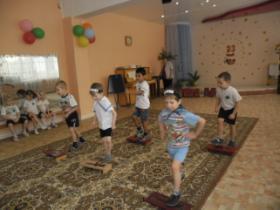 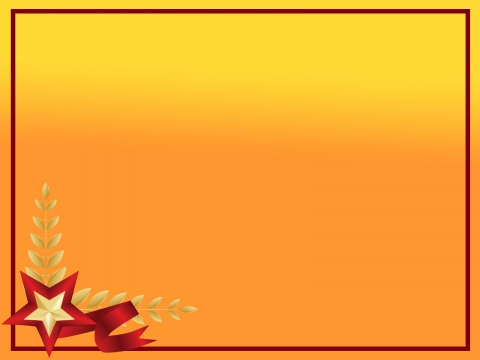 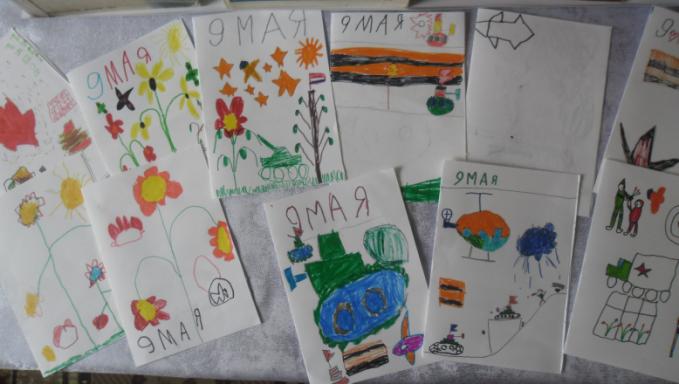 Открытки  для  ветеранов 
Великой  Отечественной  войны
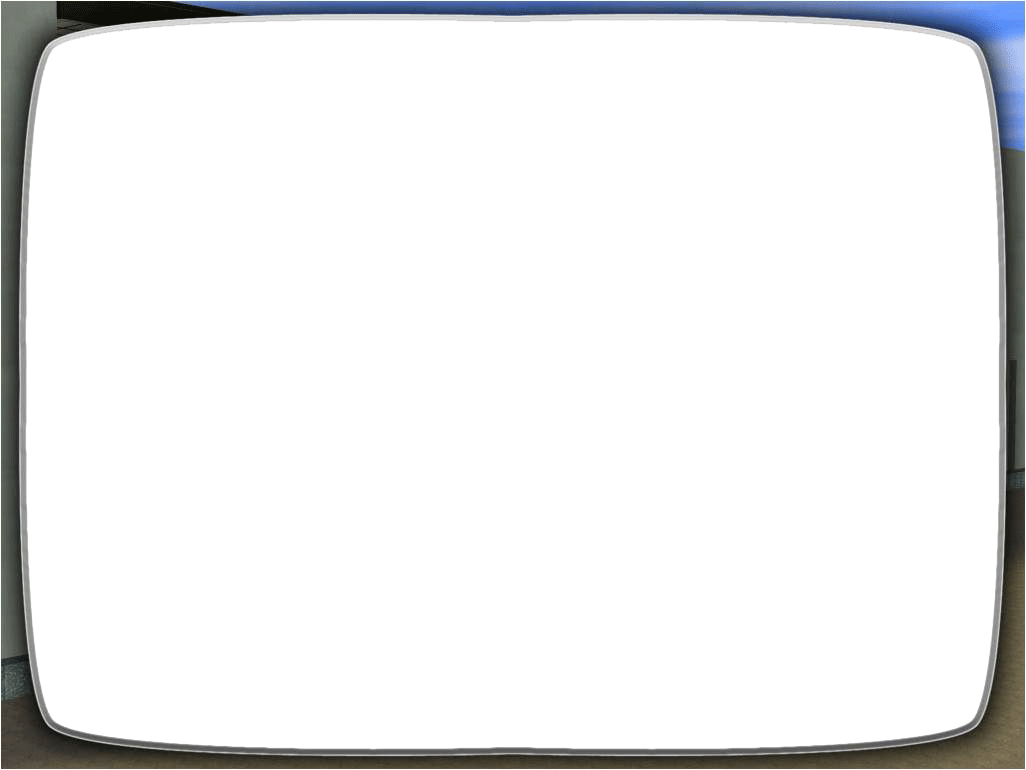 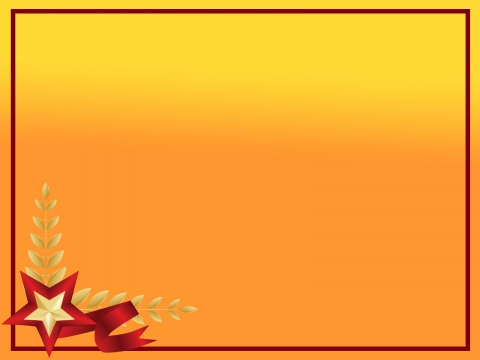 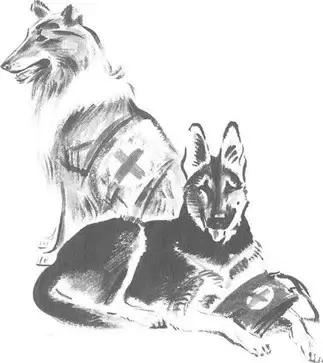 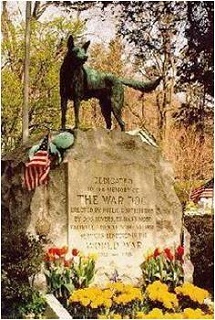 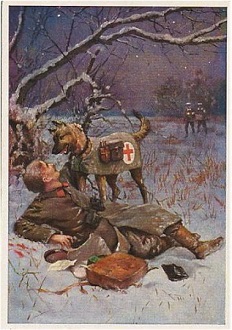 Посвящается памяти военных собак
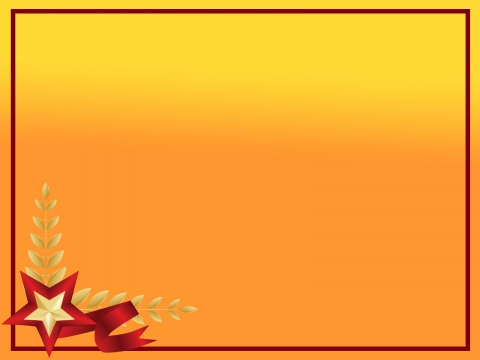 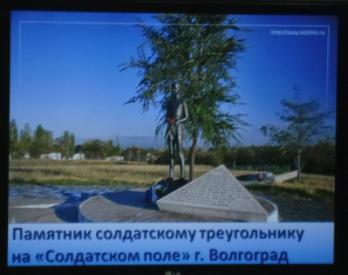 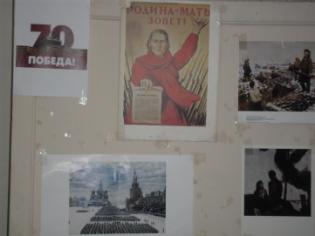 Мероприятие   
 в библиотеке
 «Далась      
      победа  
       нелегко..»
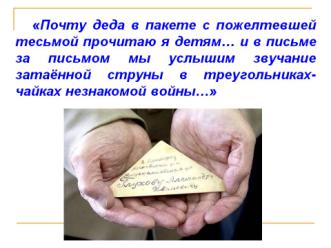 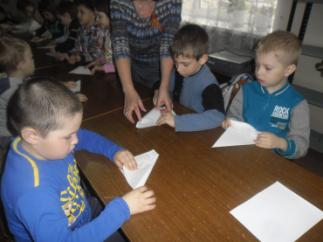 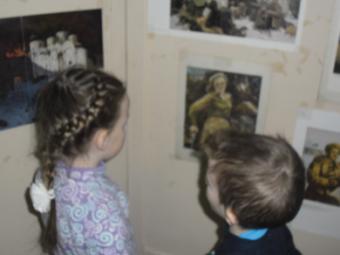 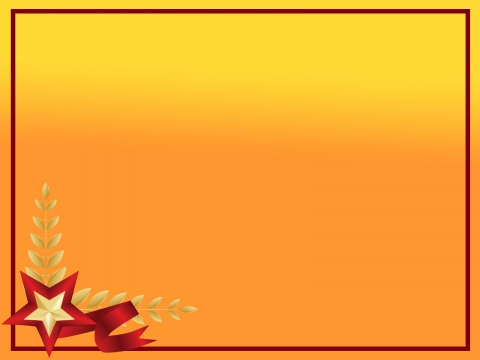 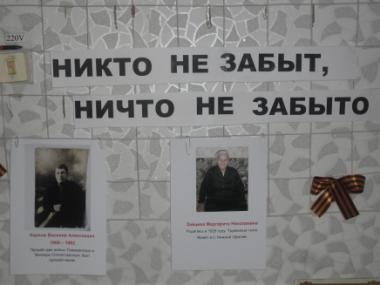 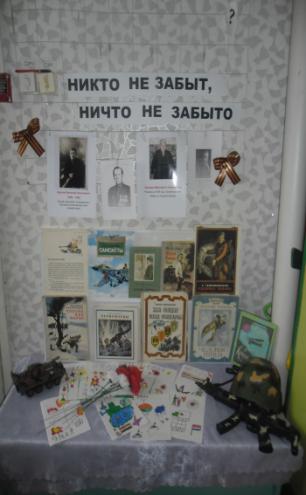 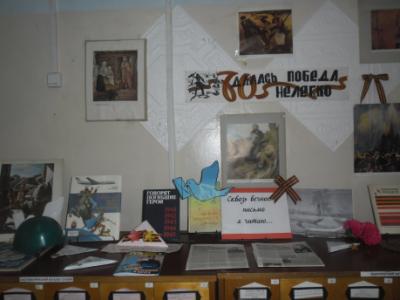 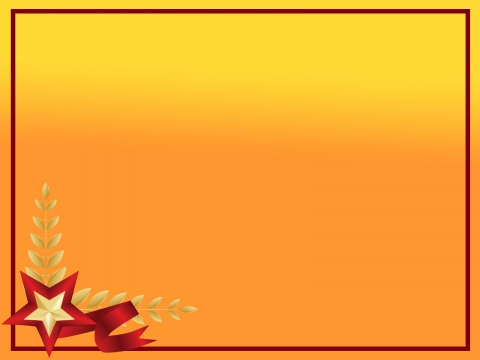 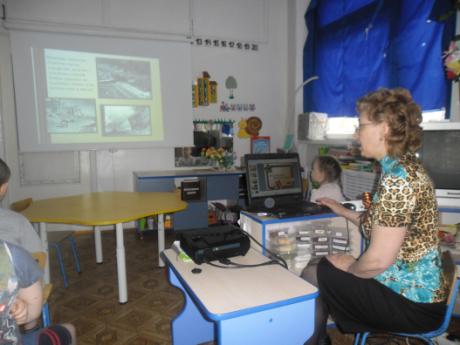 Поговорим немного о войне…
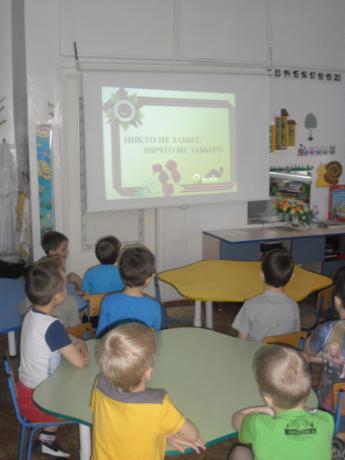 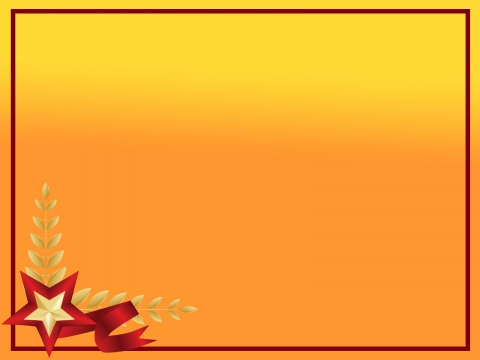 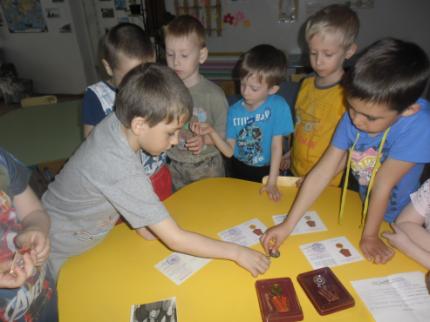 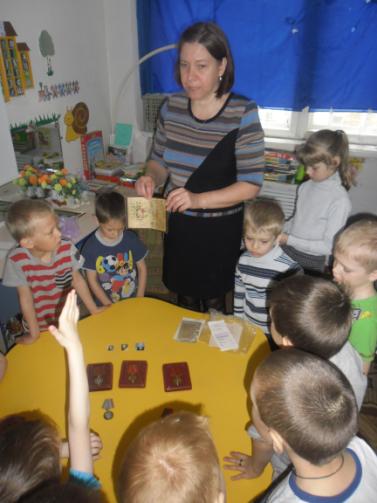 И снова о героях…
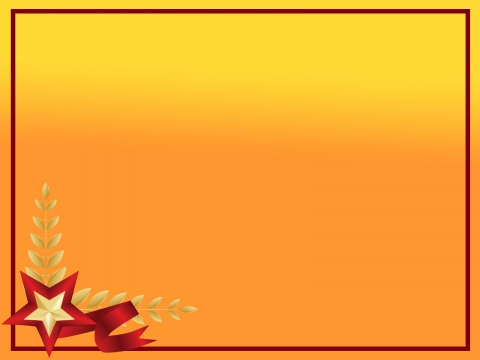 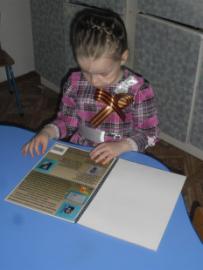 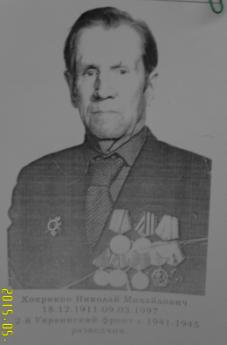 Акция 
«Ветеран живет рядом»
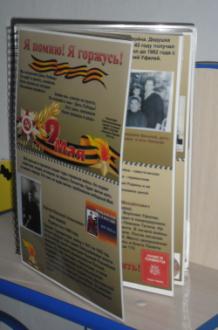 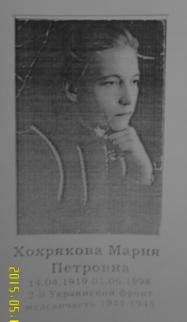 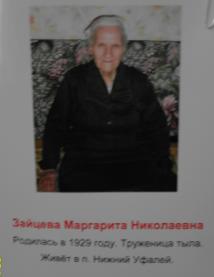 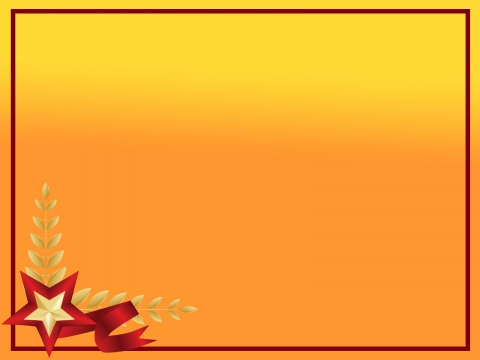 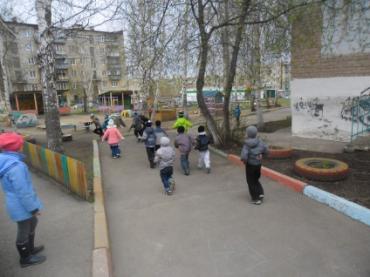 Оздоровительный пробег
«Мы помним, мы гордимся!»
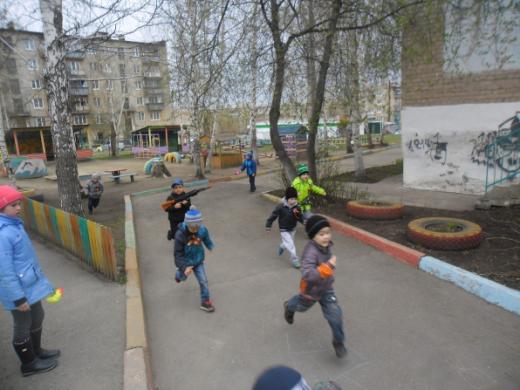 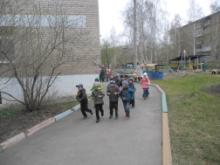 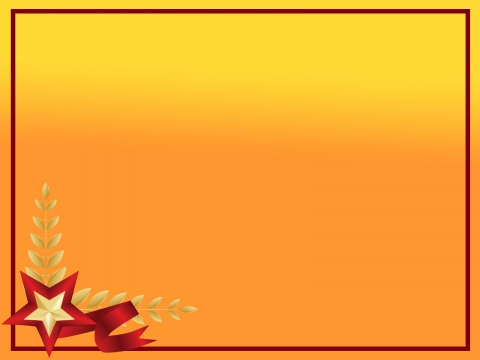 Информационный уголок для родителей.
Консультация «Поговорим с ребенком о войне…»
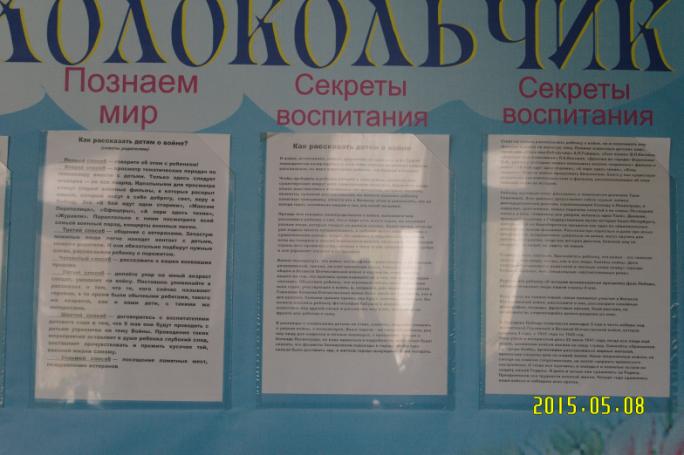 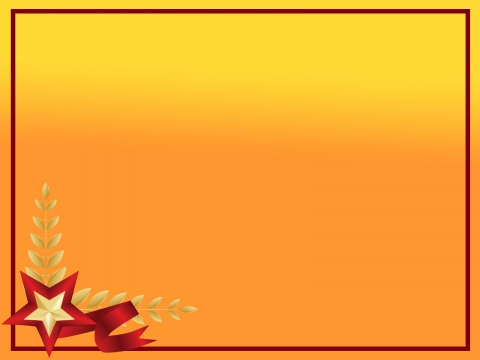 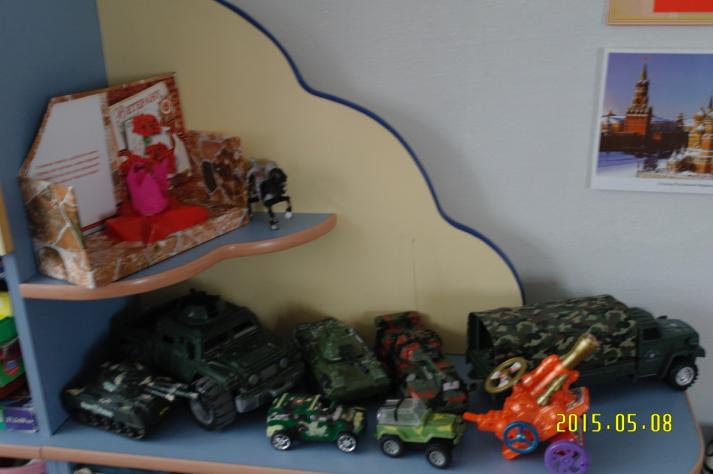 Выставка игрушек 
«Военная техника»
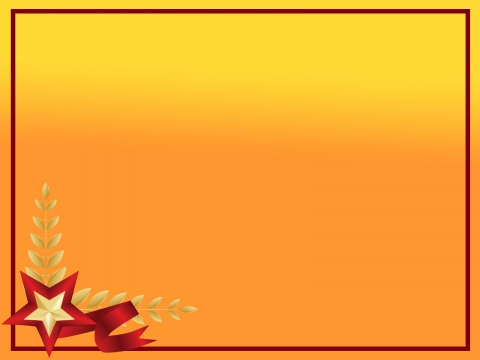 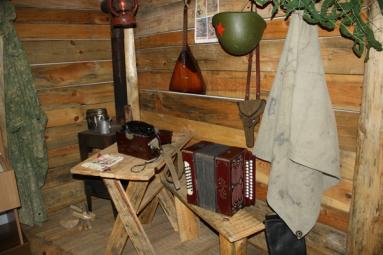 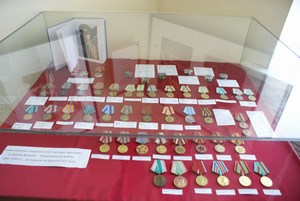 Тематическая выставка в музее
 «70   лет Великой Победе !»
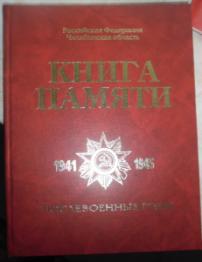 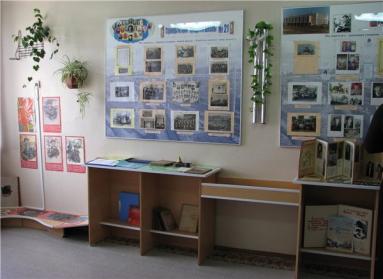 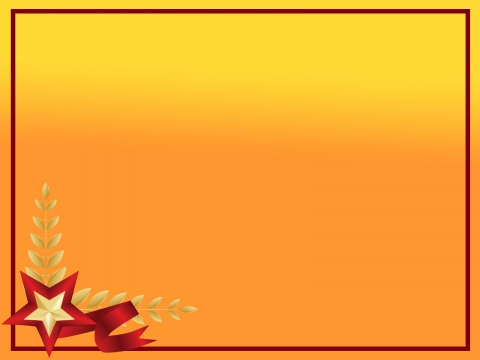 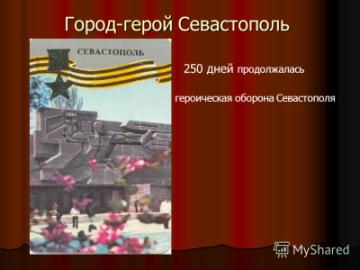 Города – герои
(Презентации и альбомы для детей)
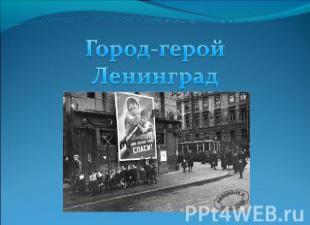 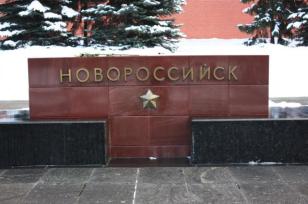 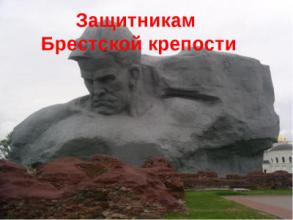 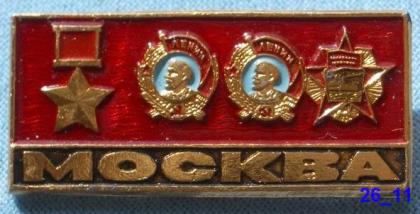 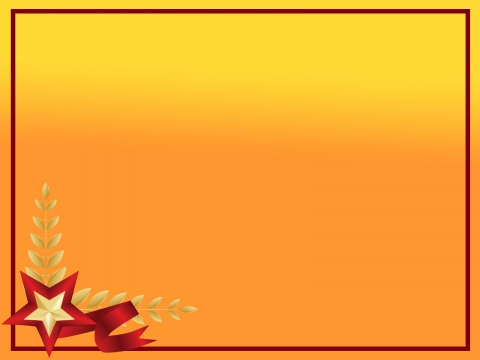 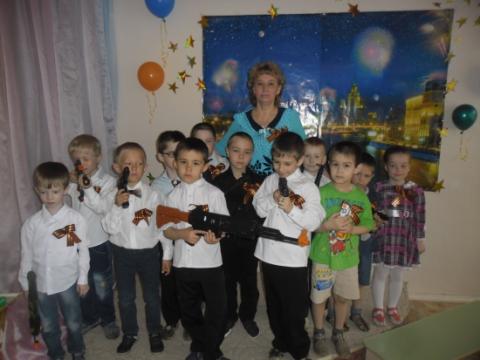 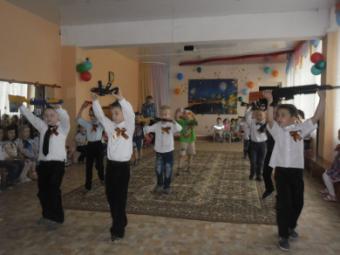 Литературно-музыкальная композиция 
   «Далась победа нелегко…»
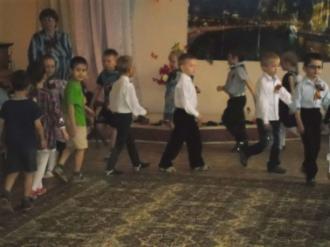 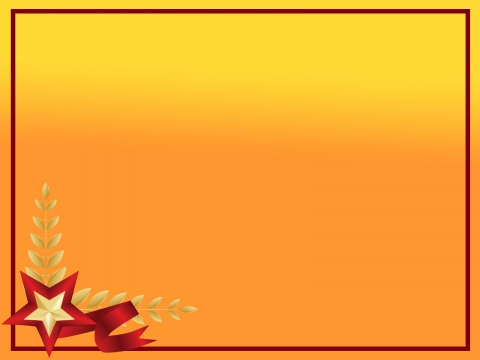 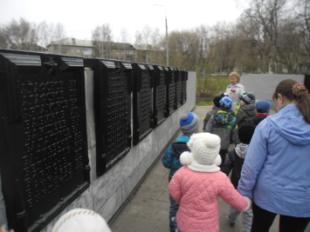 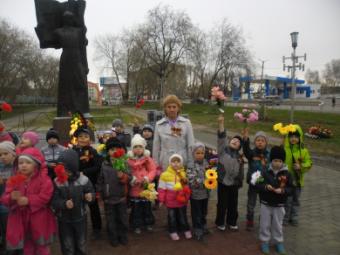 Возложение 
    цветов
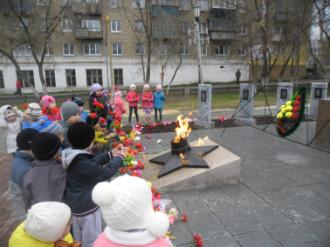 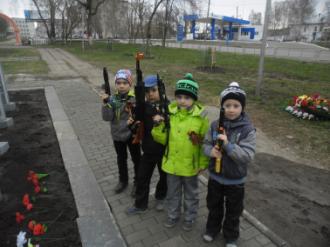 День Победы 9 Мая –
Праздник мира в стране и весны.
В этот день мы солдат вспоминаем,
Не вернувшихся в семьи с войны.
В этот праздник мы чествуем дедов,
Защитивших родную страну,
Подарившим народам Победу
И вернувшим нам мир и весну!
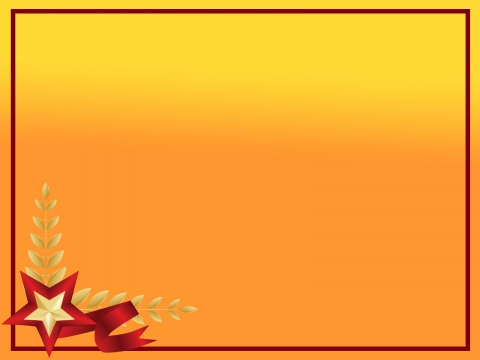 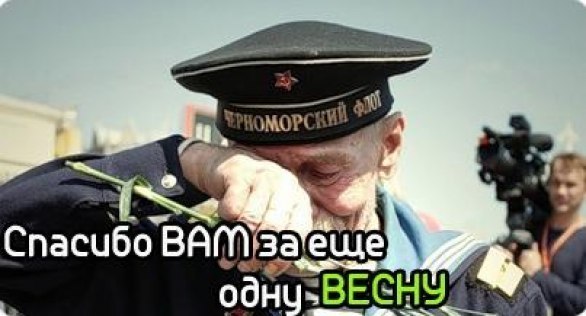